Prestige Plans for 
Rockport
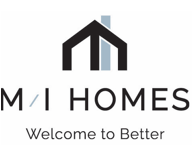 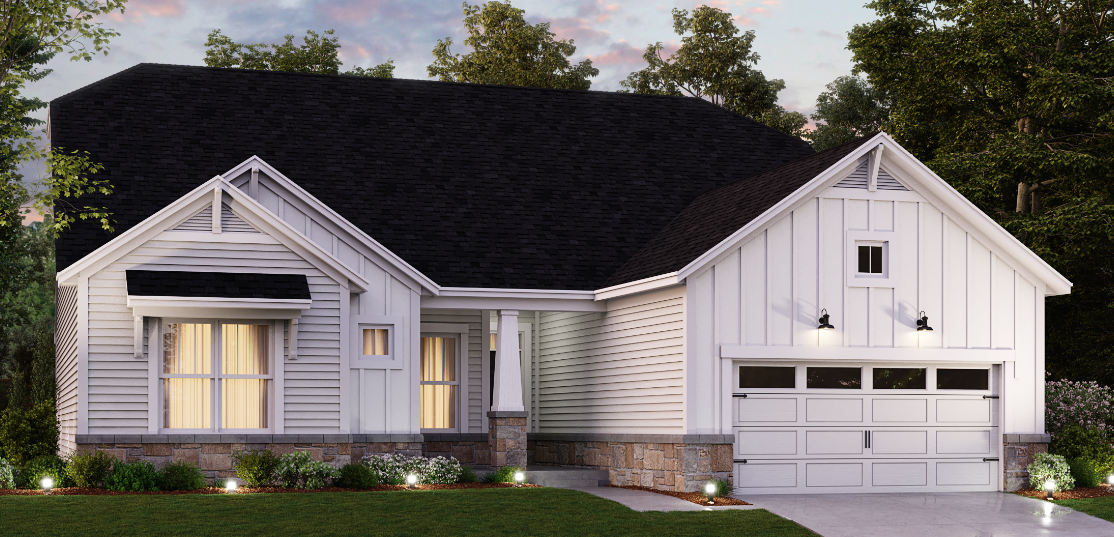 1
Prestige Product Line Up
Kentmore III A
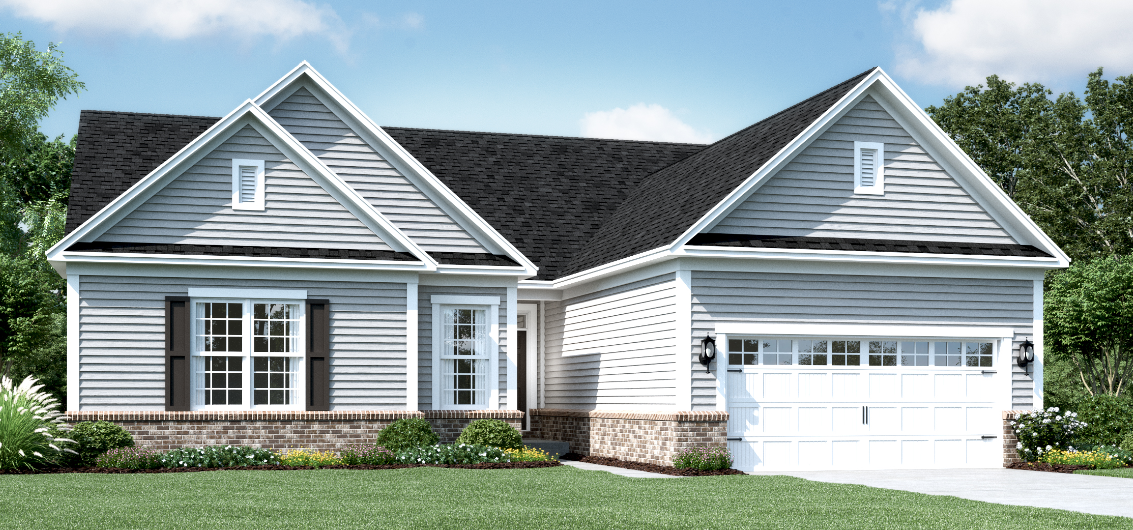 Kentmore III B
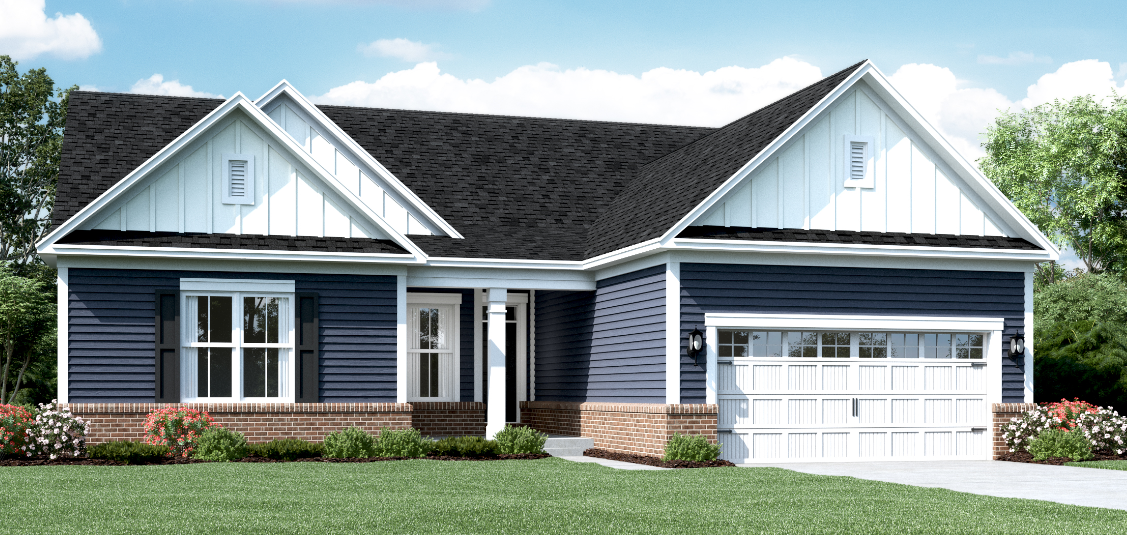 Kentmore III C
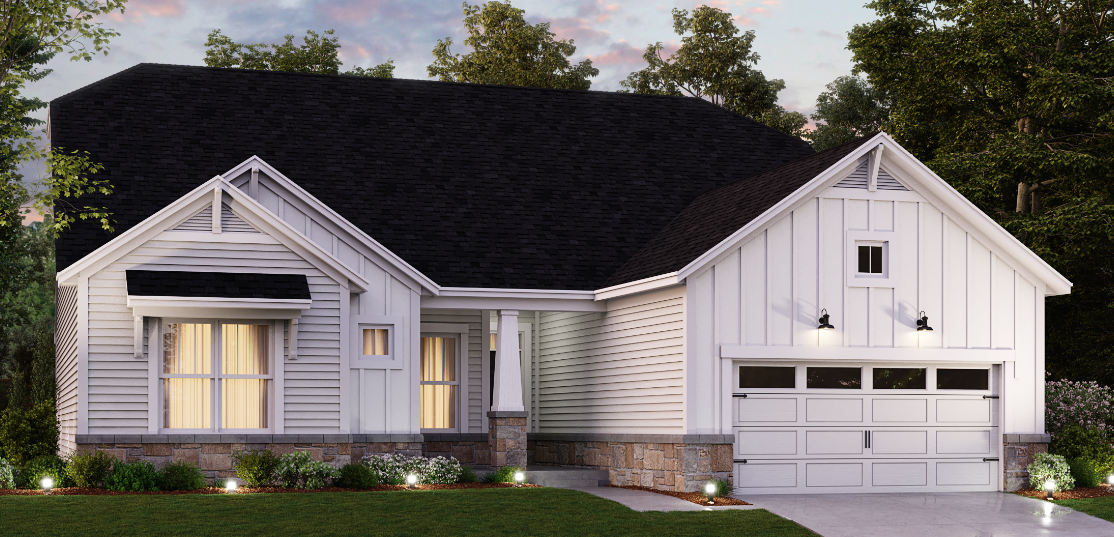 Kentmore III D
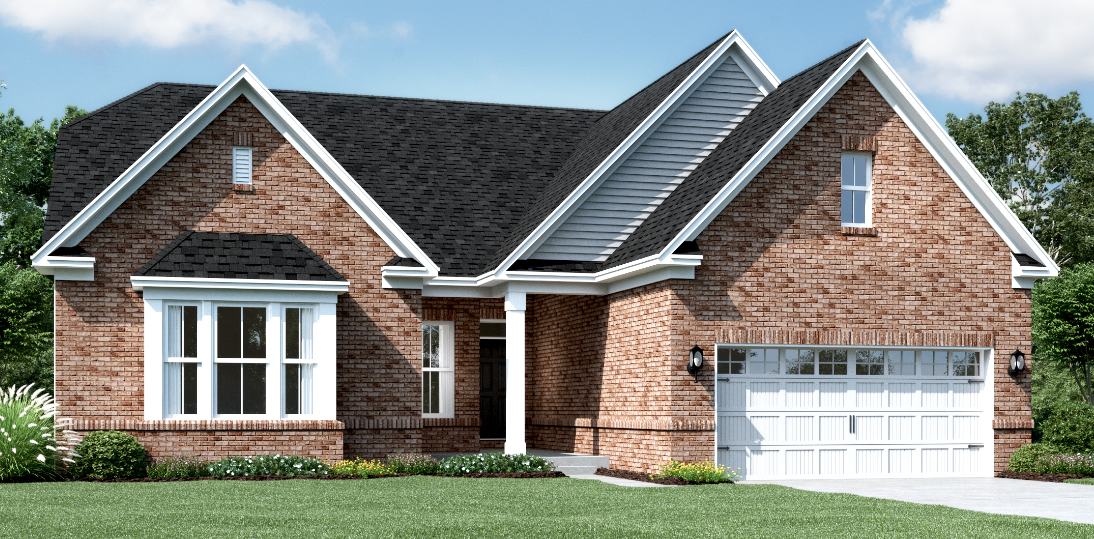 Kentmore Floorplan
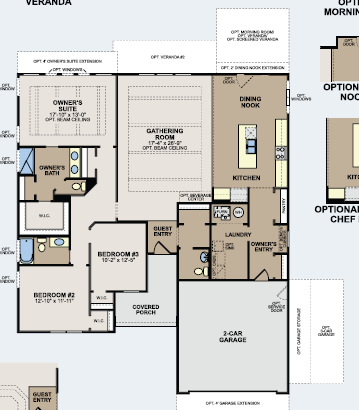 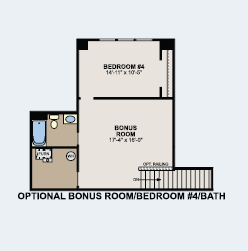 Cheswicke A
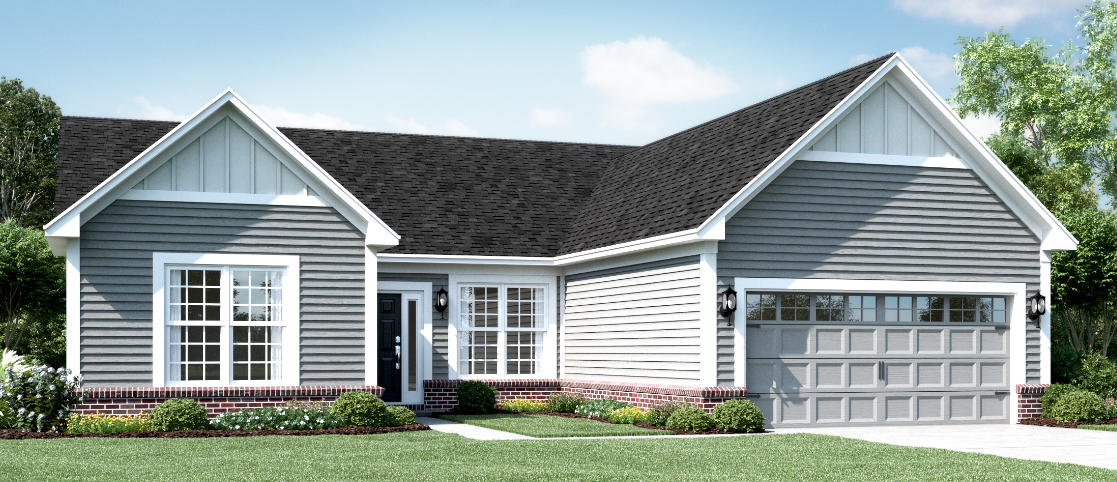 Cheswicke B
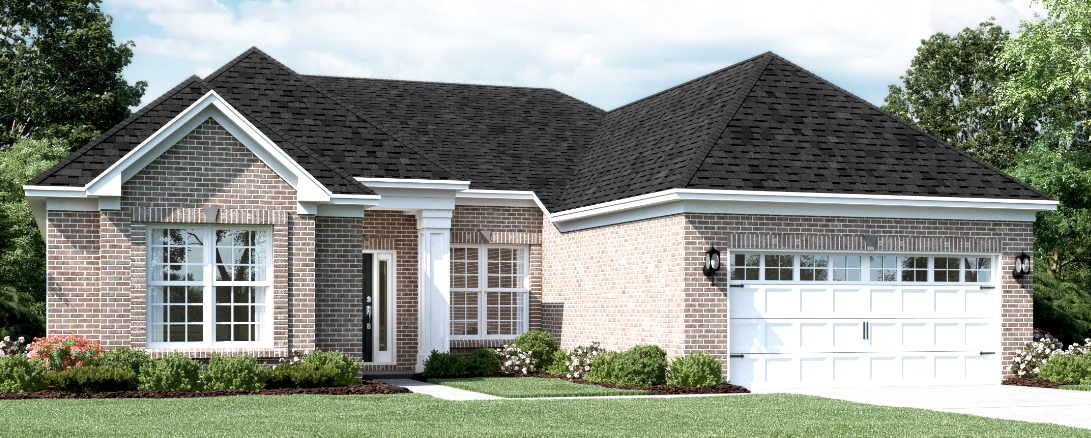 Cheswicke C
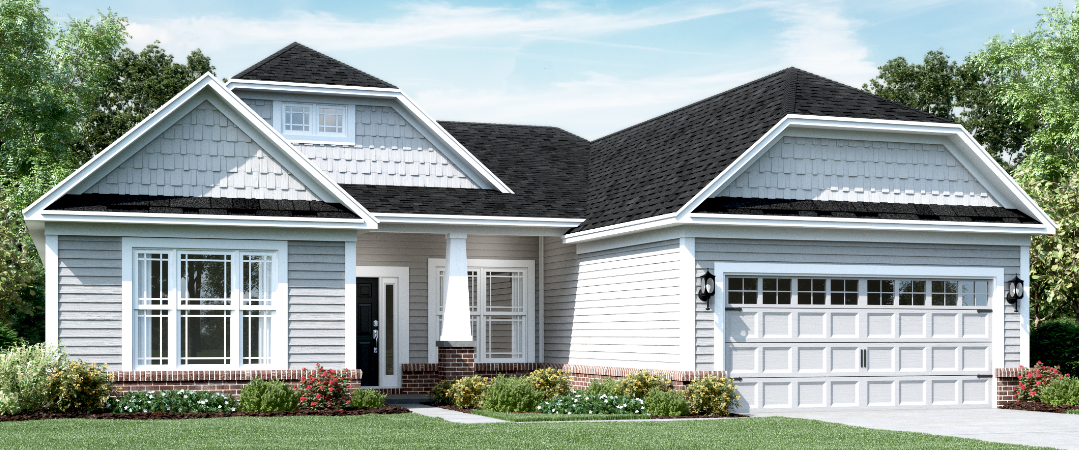 Cheswicke D
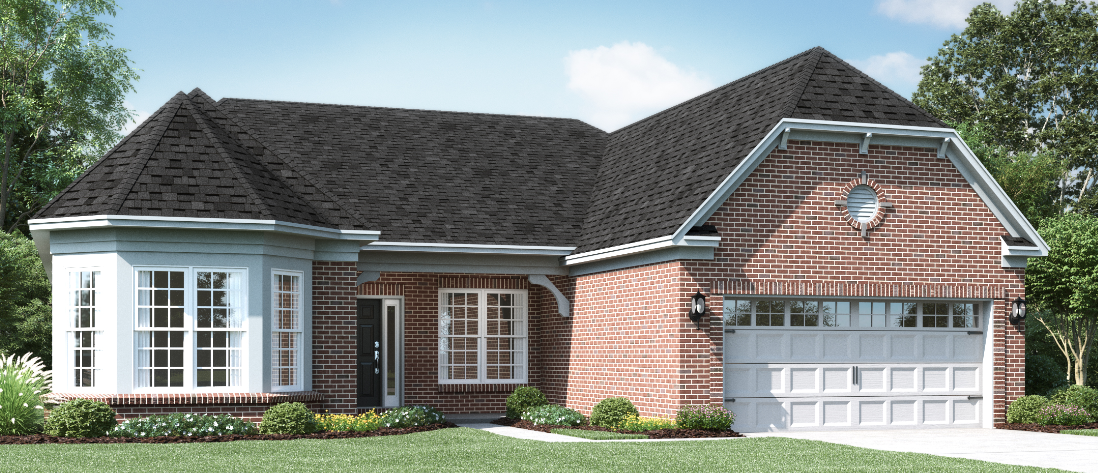 Cheswicke E
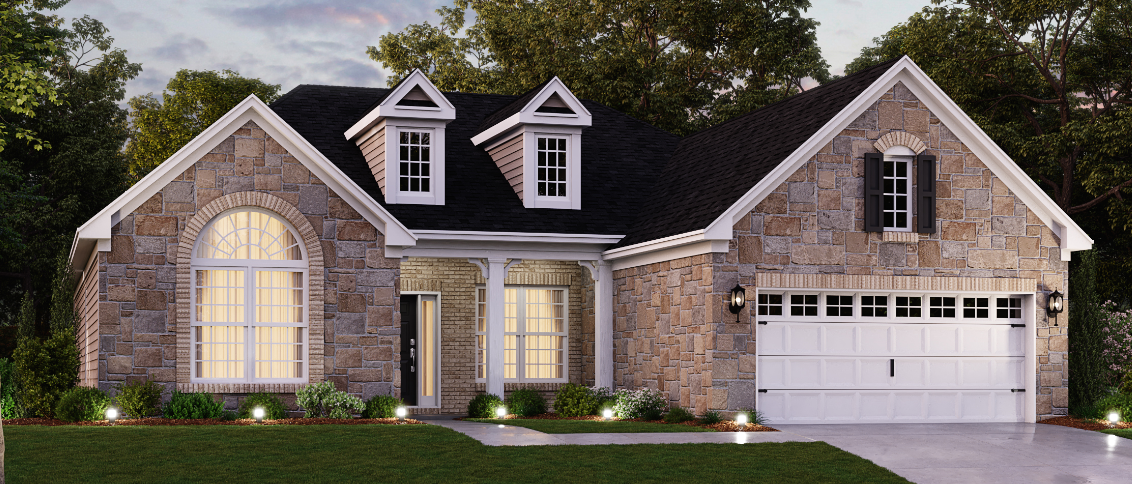 Cheswicke G
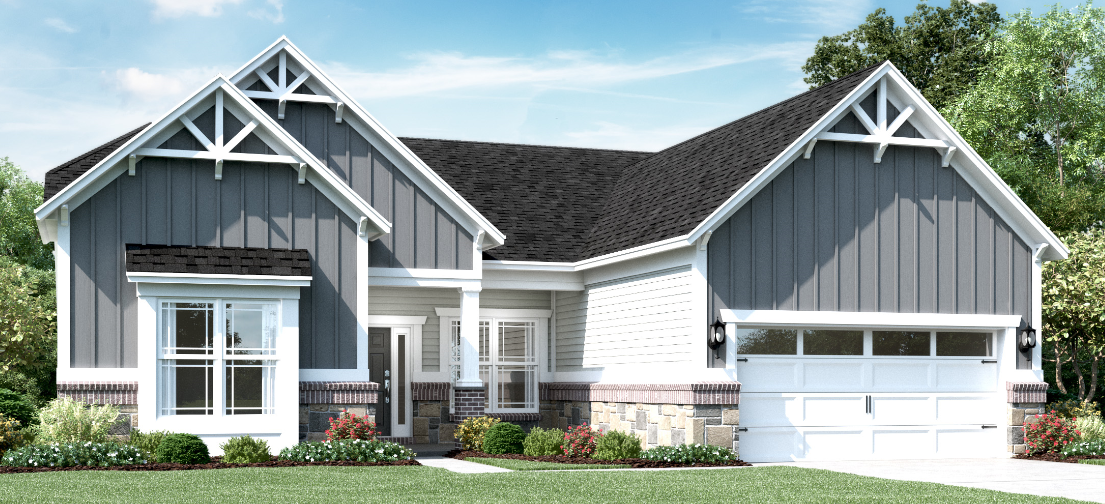 Cheswicke Floorplan
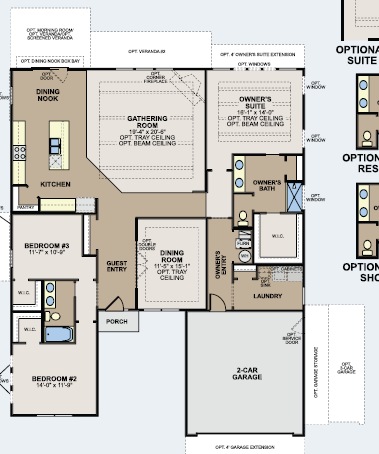 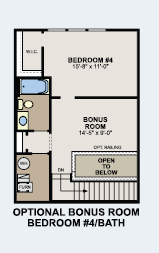 Drake A
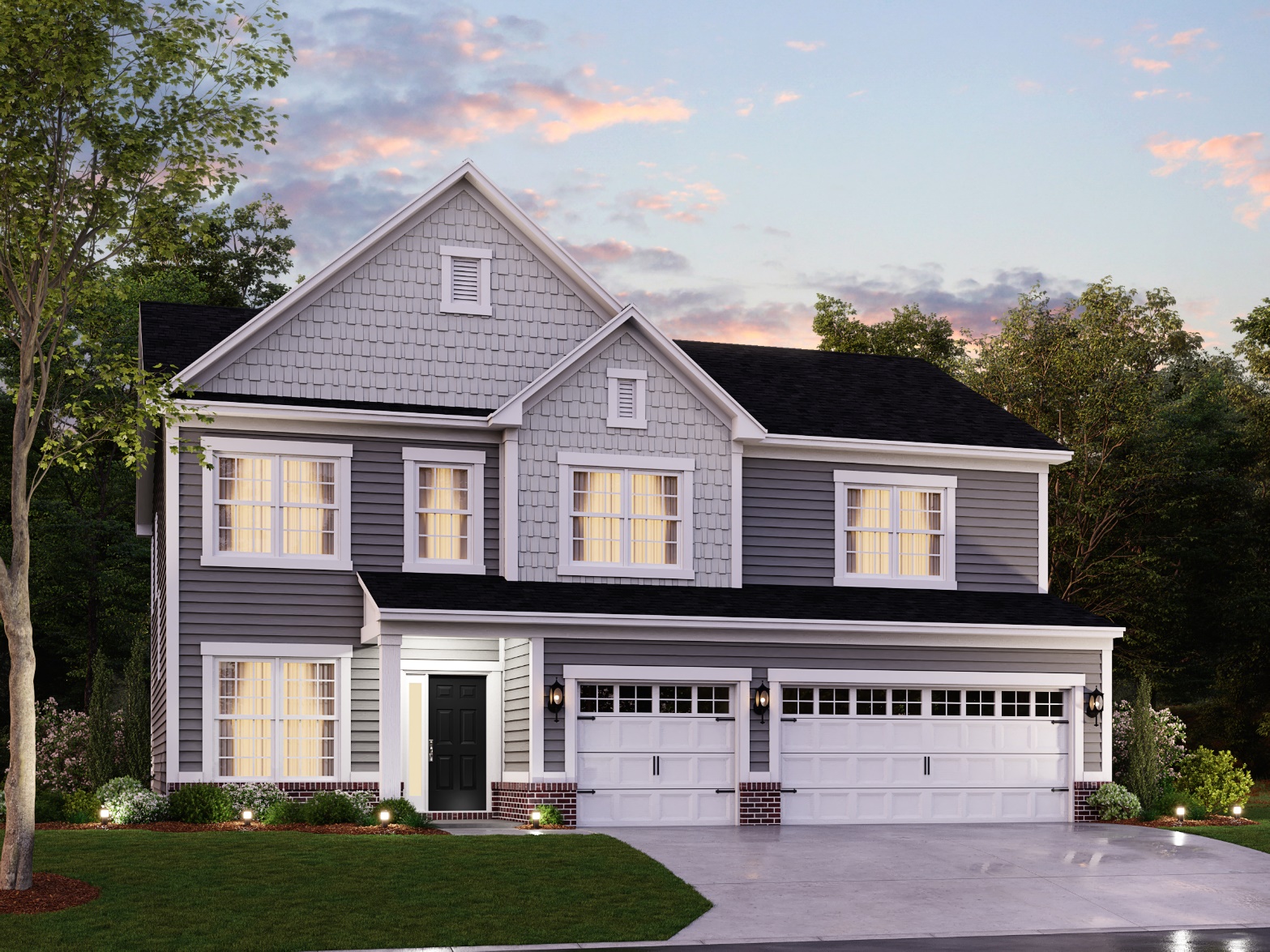 Drake B
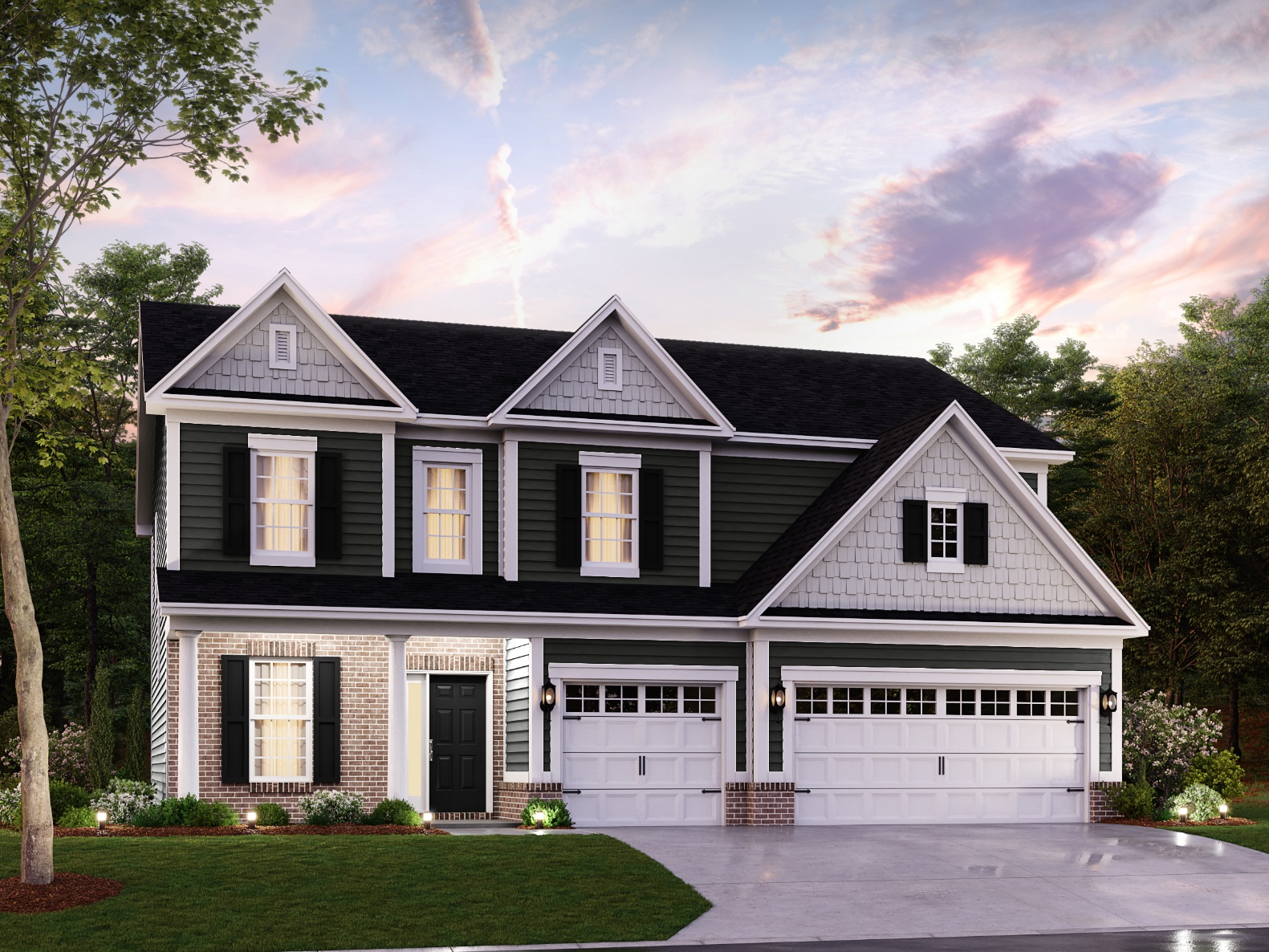 Drake C
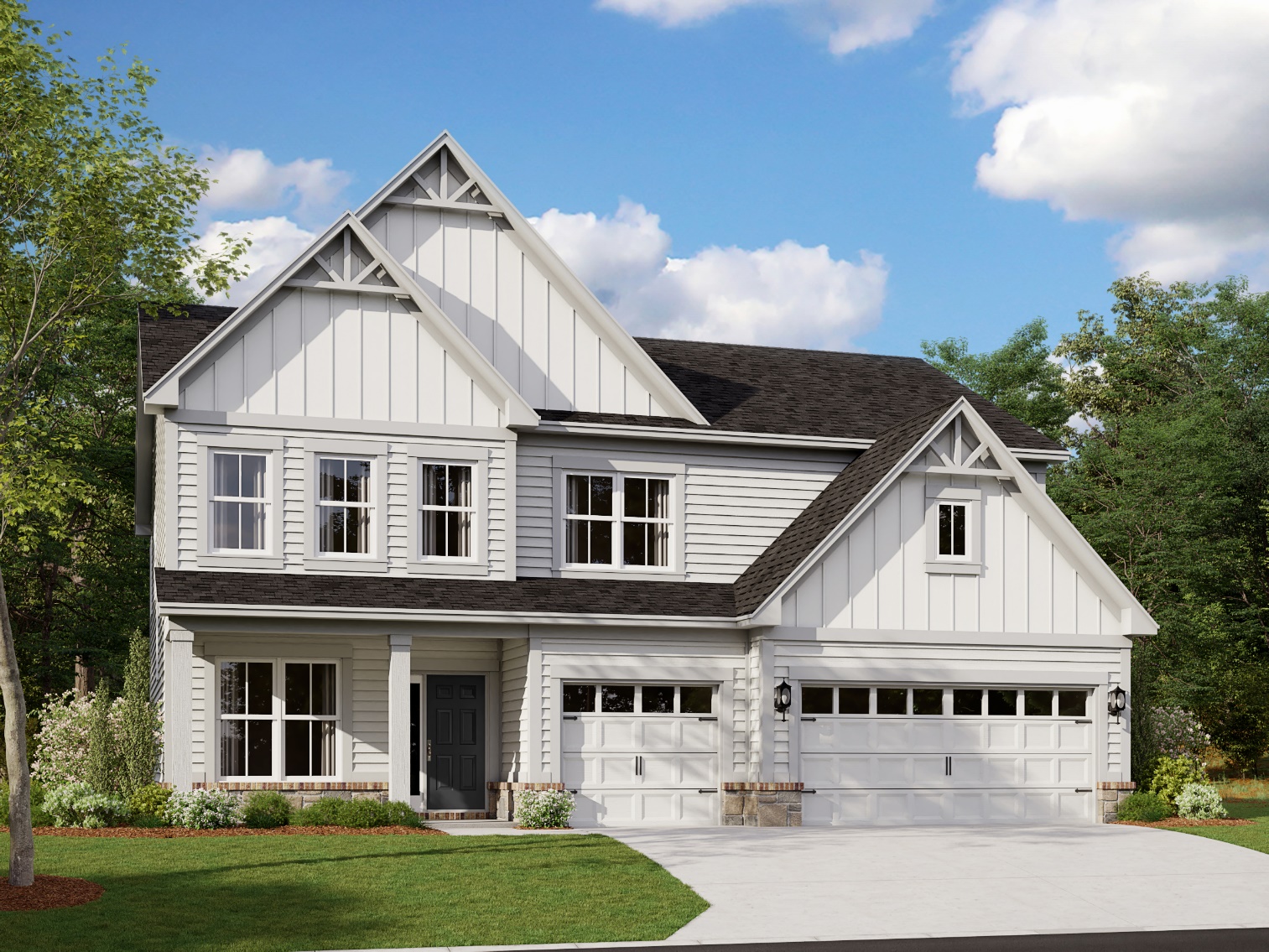 Drake D
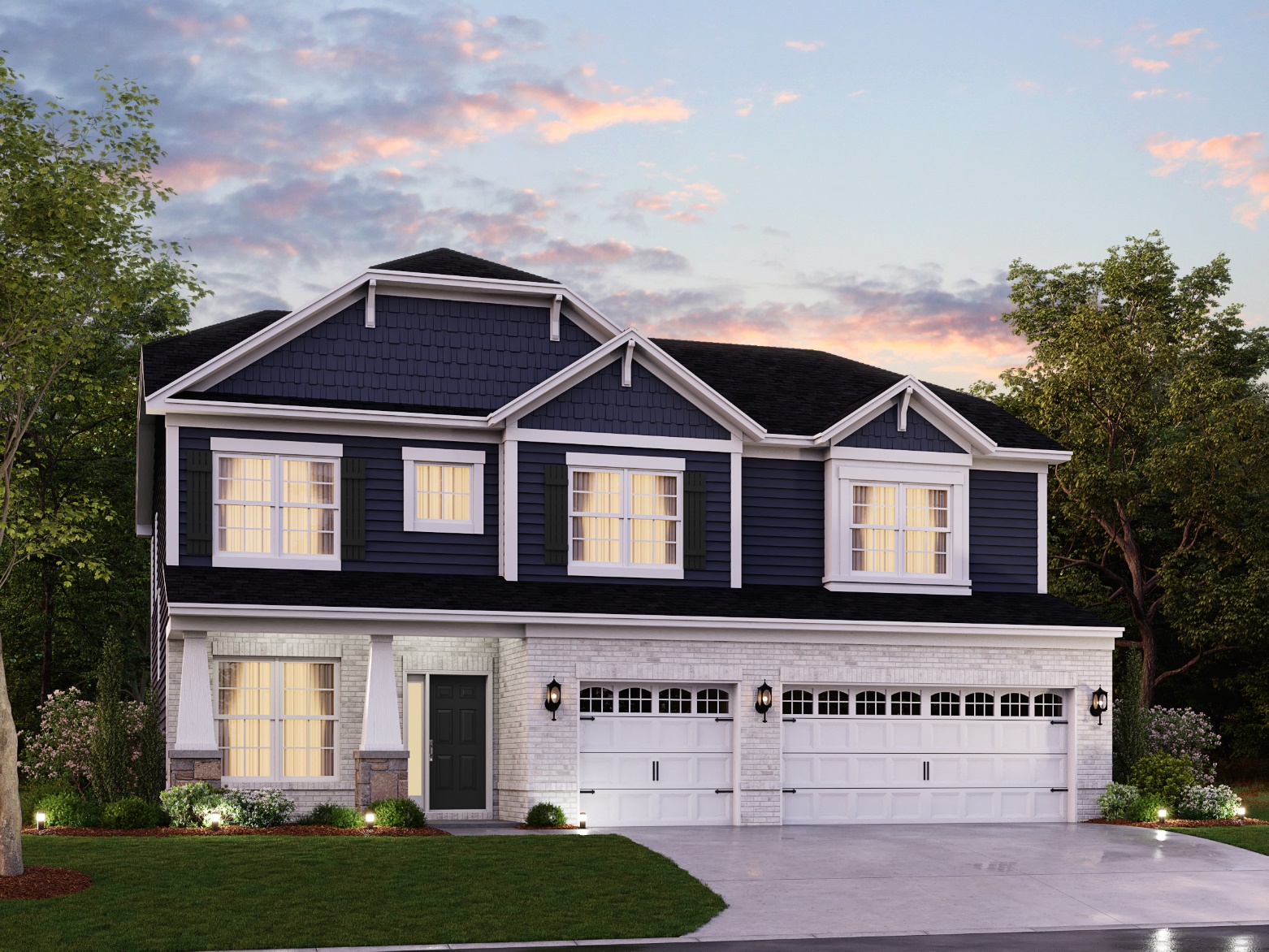 Drake E
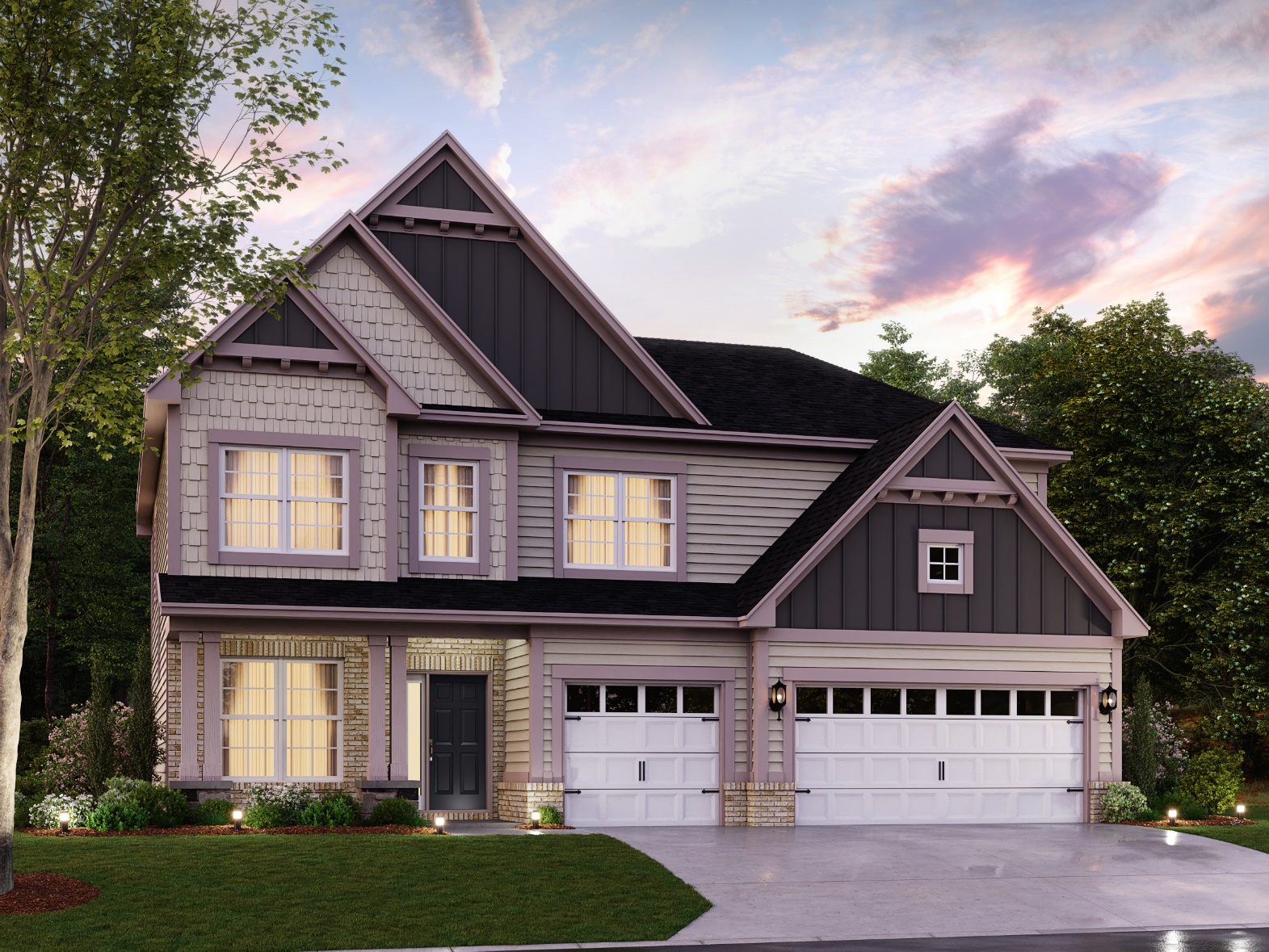 Drake F
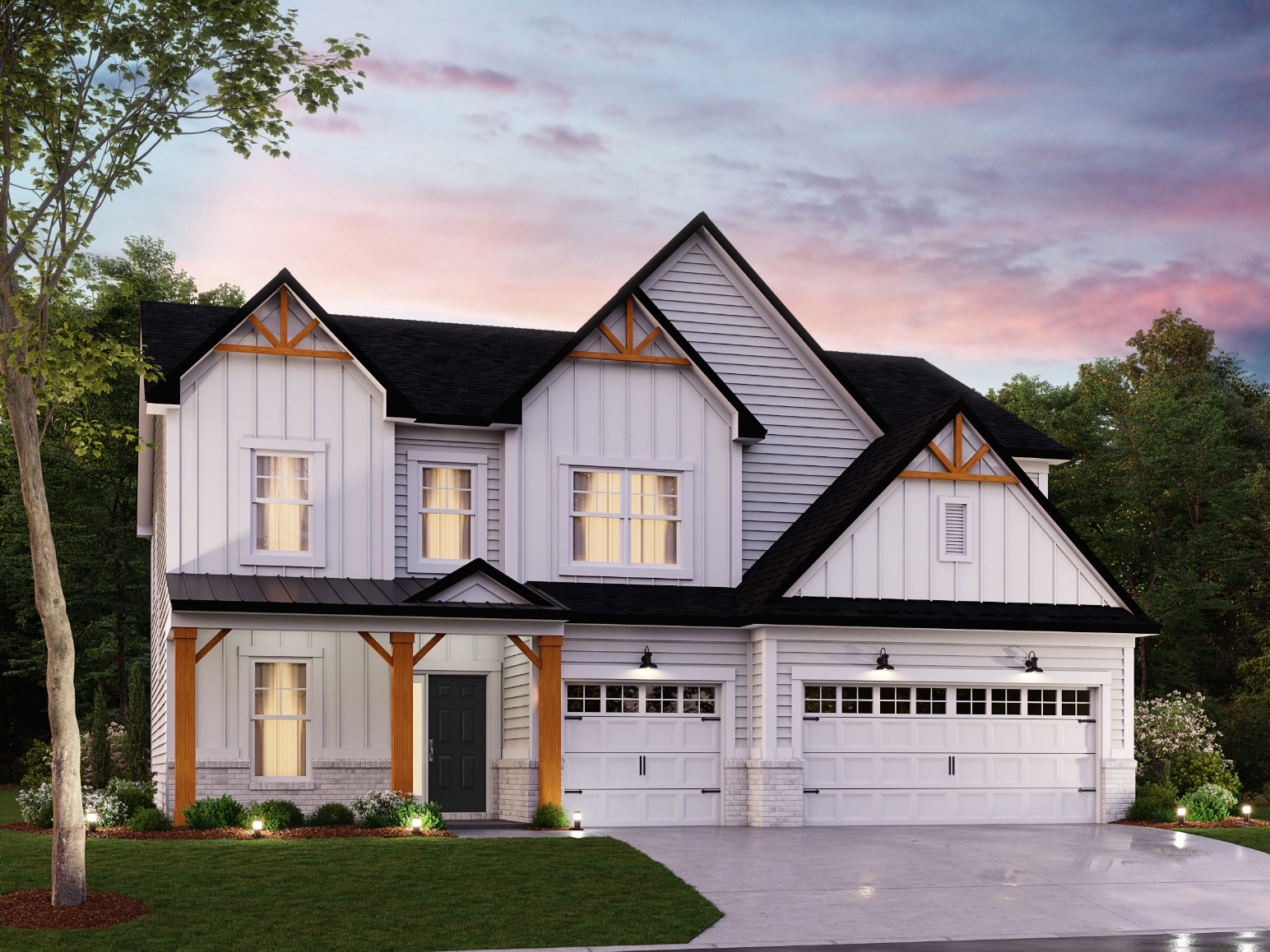 Drake G
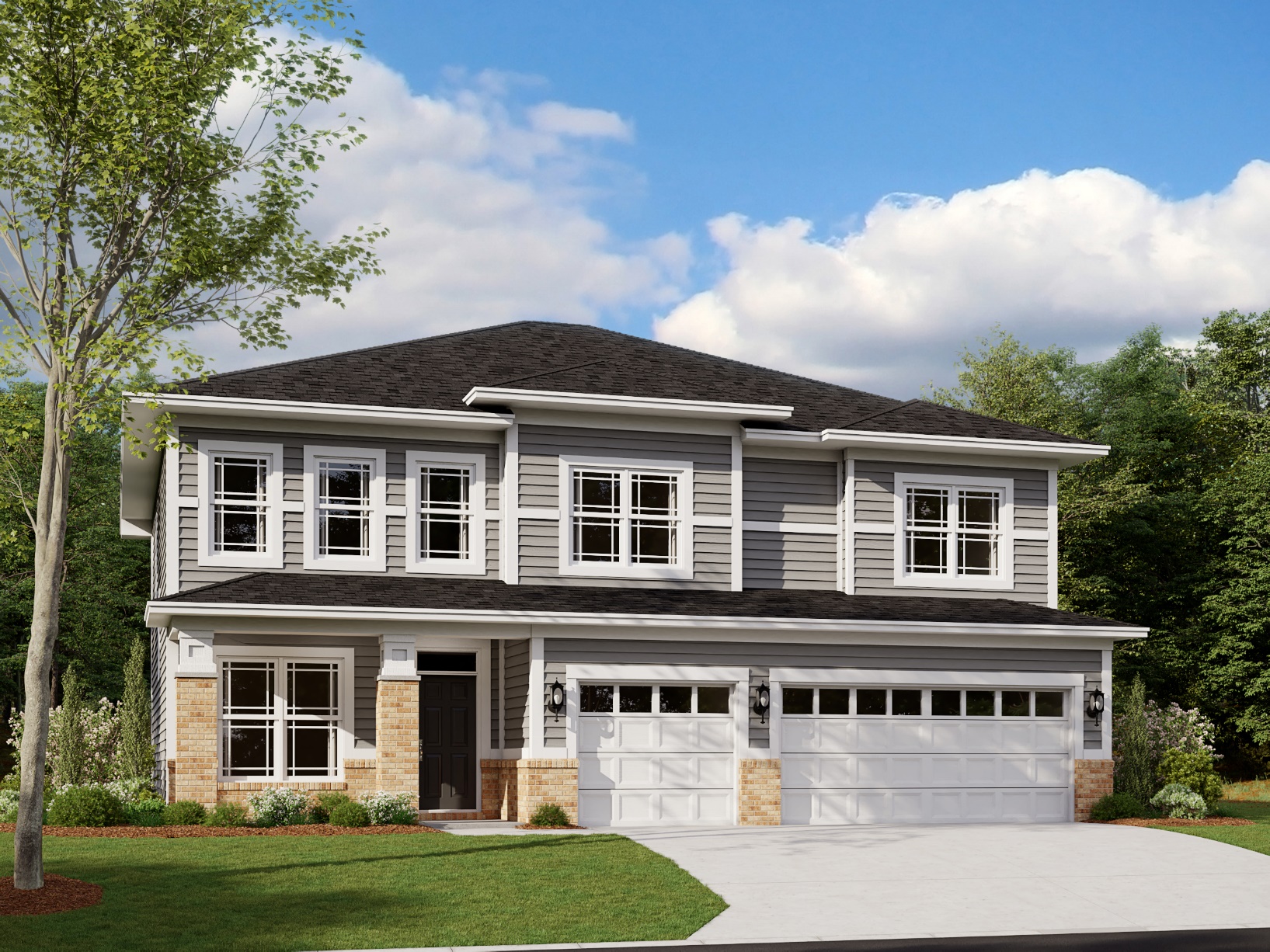 Drake Floorplan
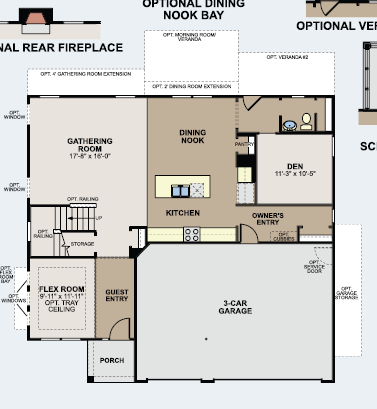 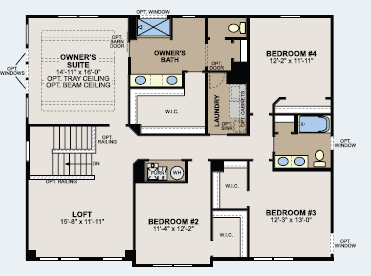